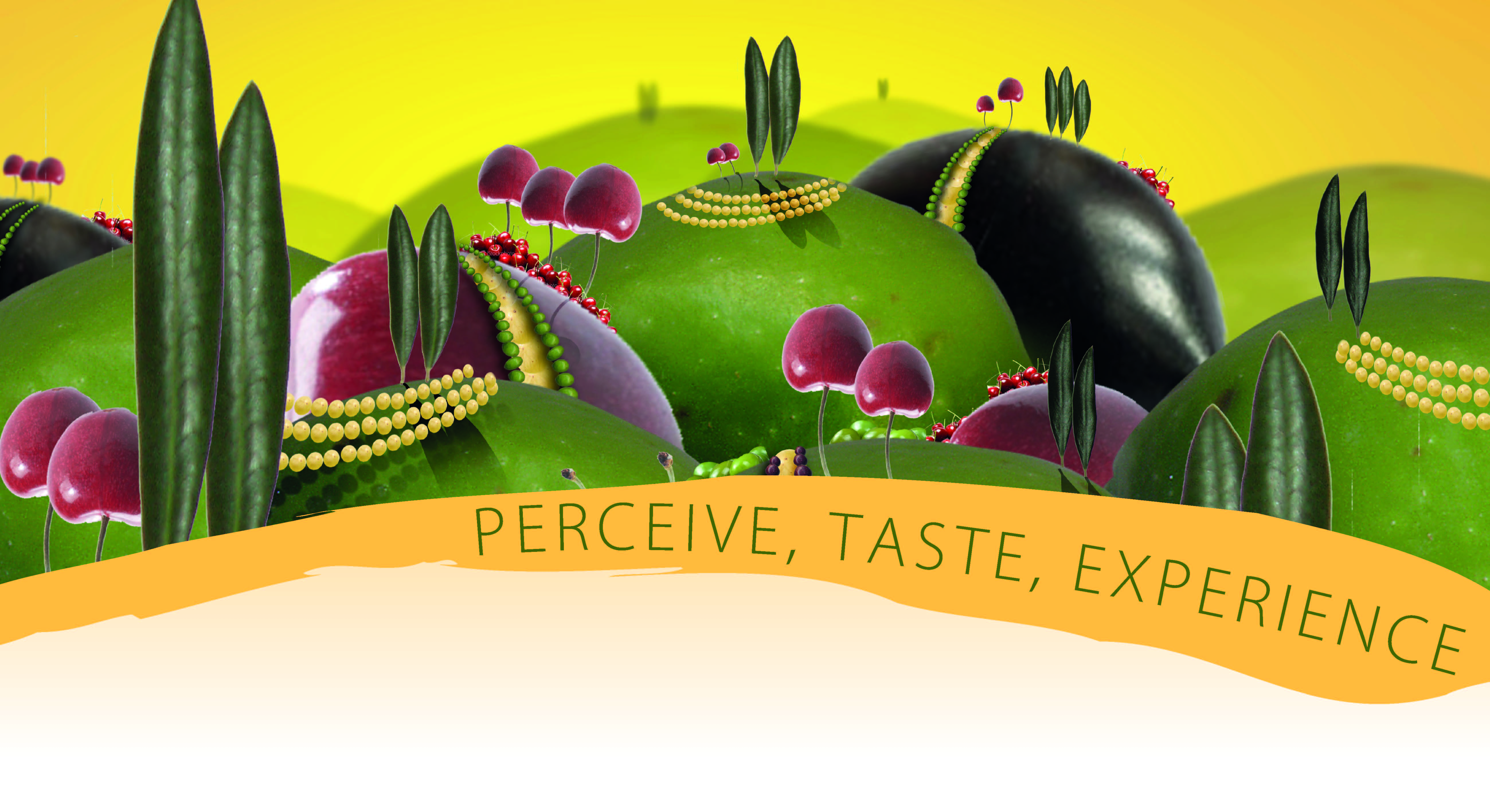 POROČILO REZULTATOV
 ZA LETO 2015
Zavoda za turizem, kulturo, mladino in šport Brda

Vipolže, 2.2.2016
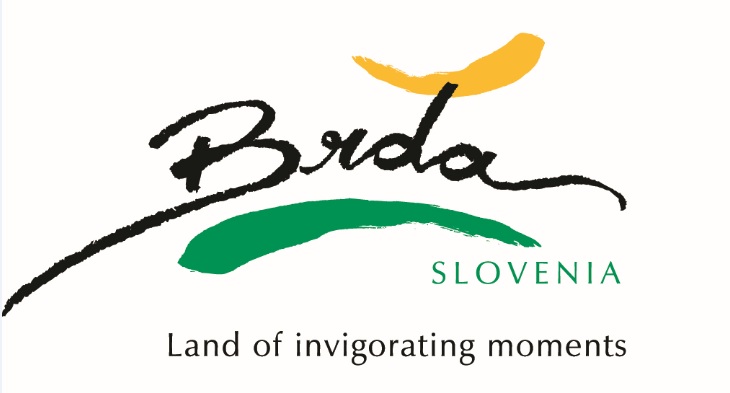 NOČITVE IN TURISTIČNA TAKSAod 2013 do 2014
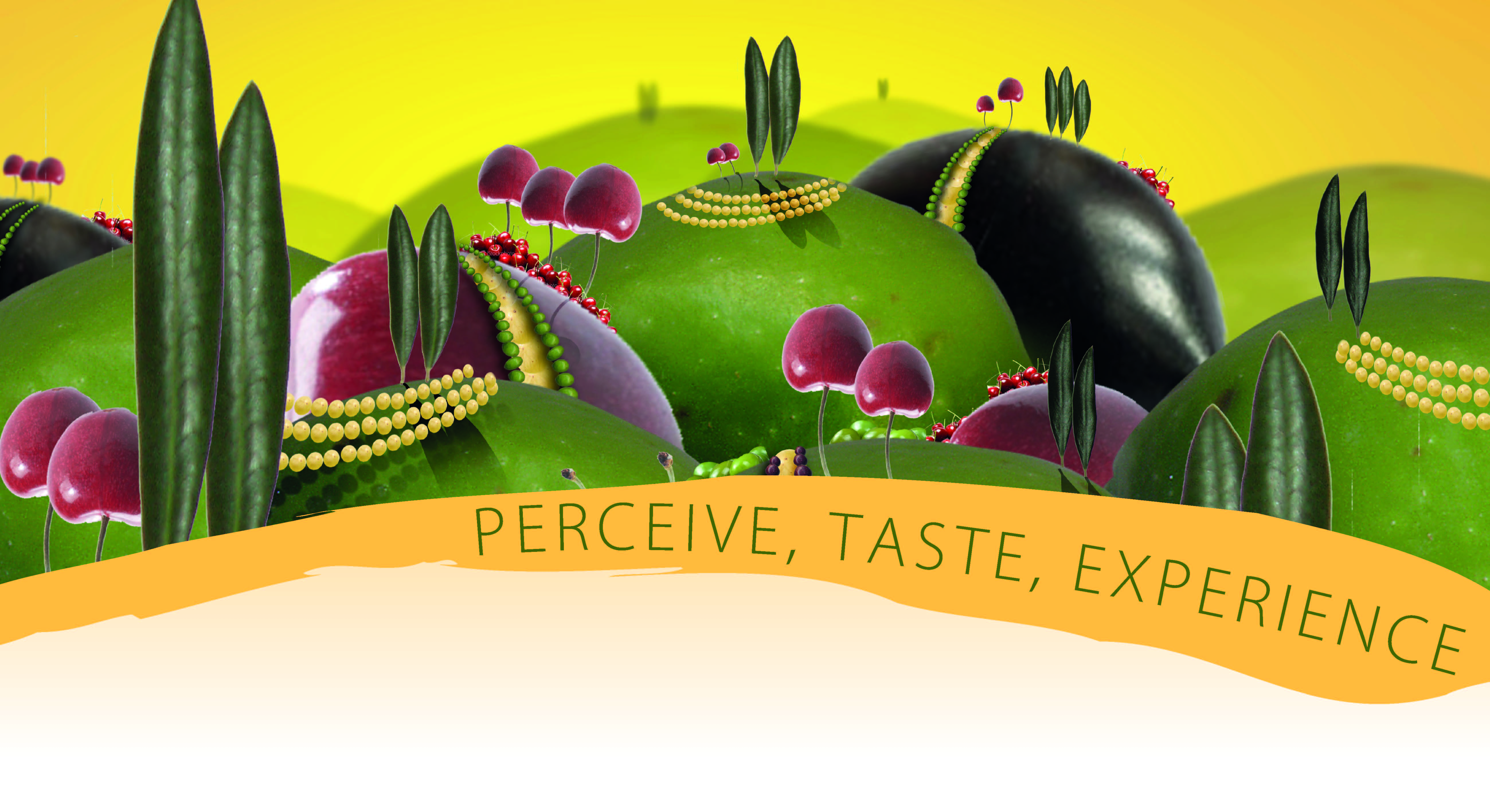 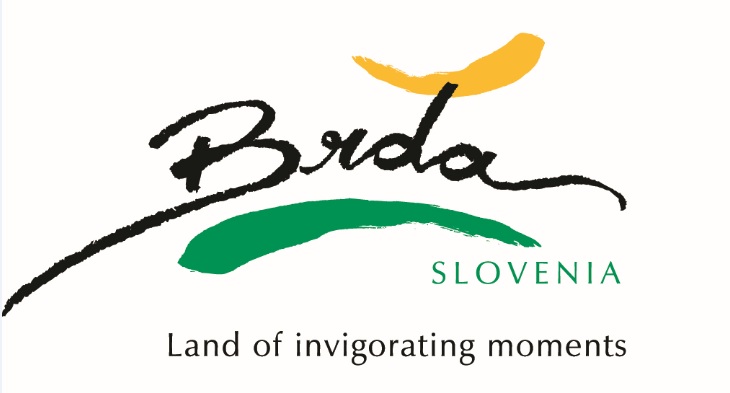 NOČITVE IN TURISTIČNA TAKSAod 2013 do 2014
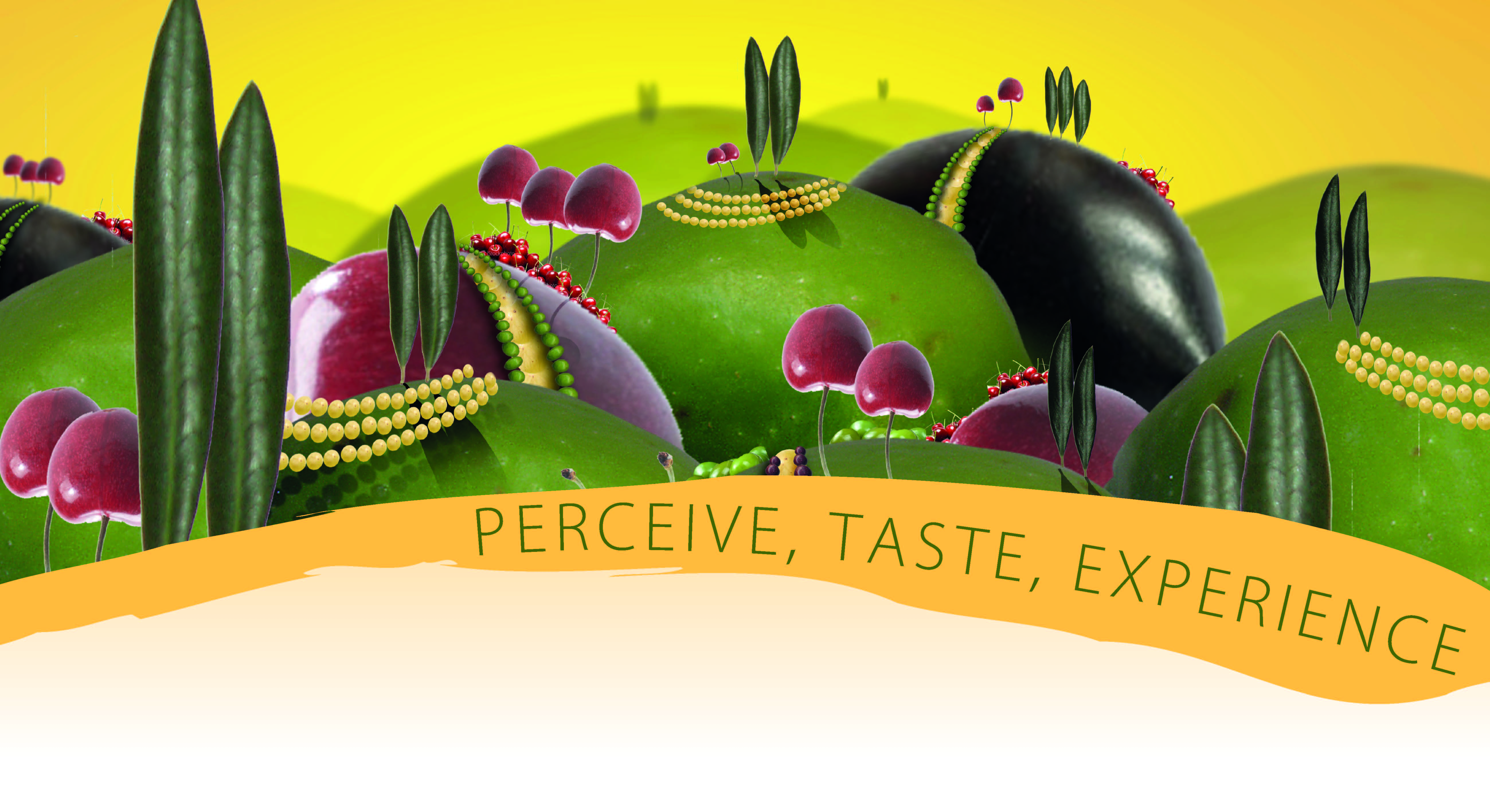 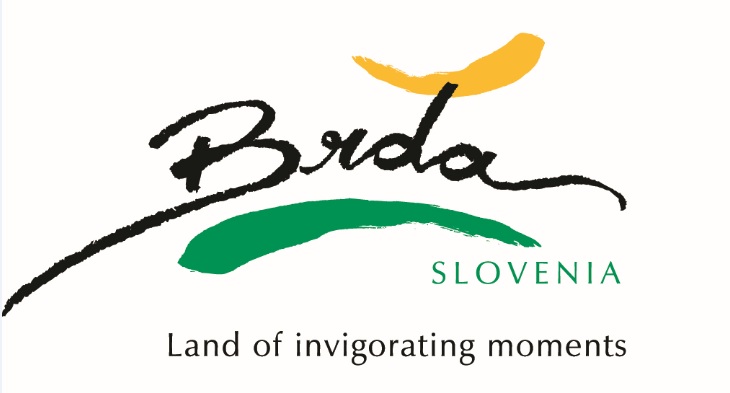 Turistična taksa od leta 2010 do 2014v €
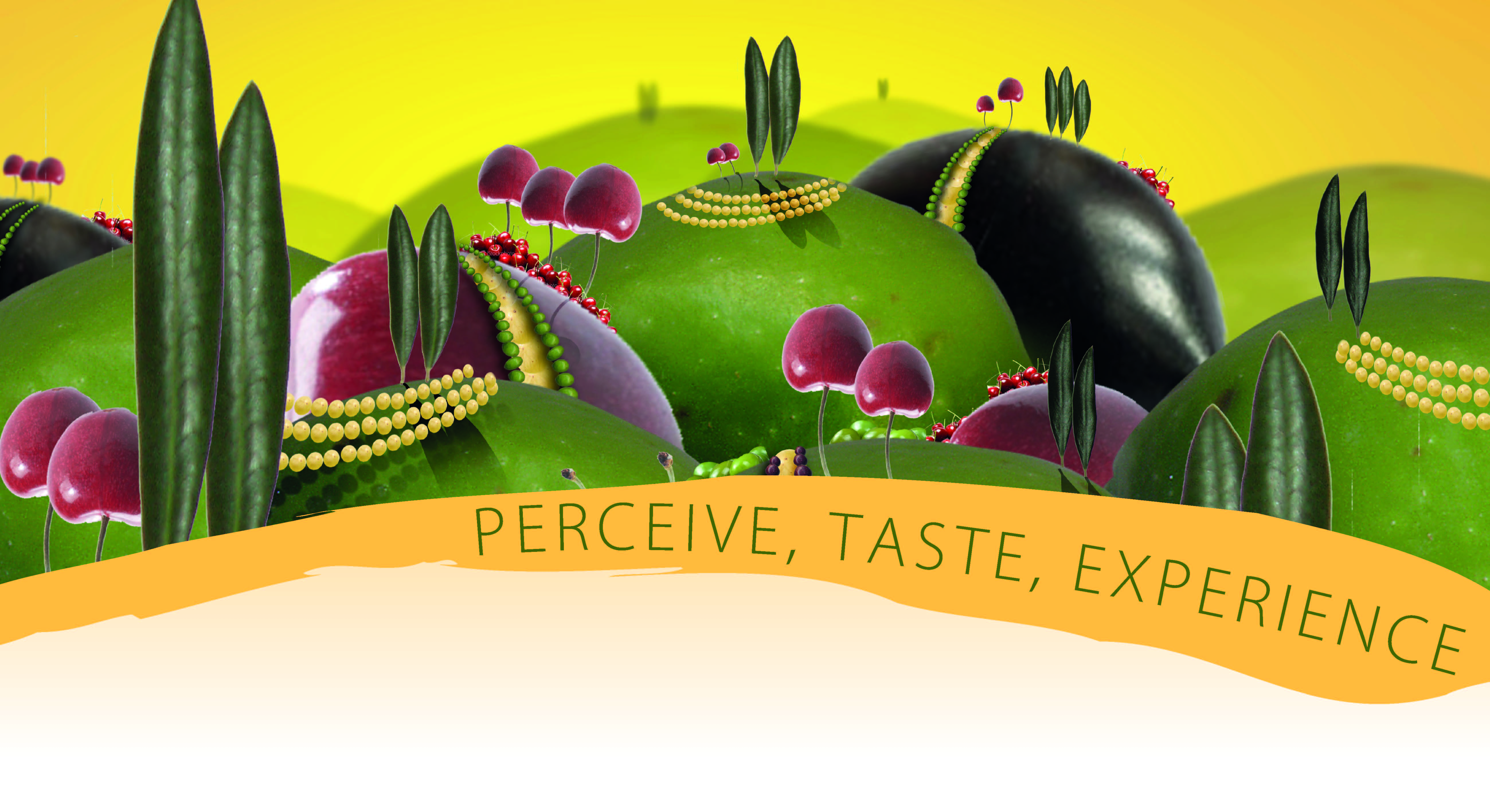 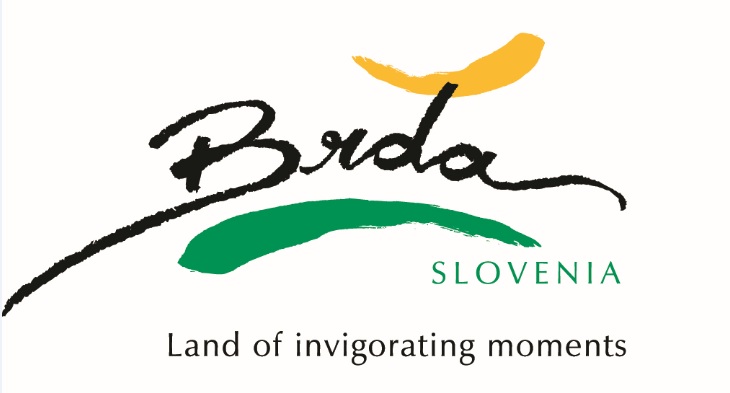 Struktura gostov v letu 2015 v %
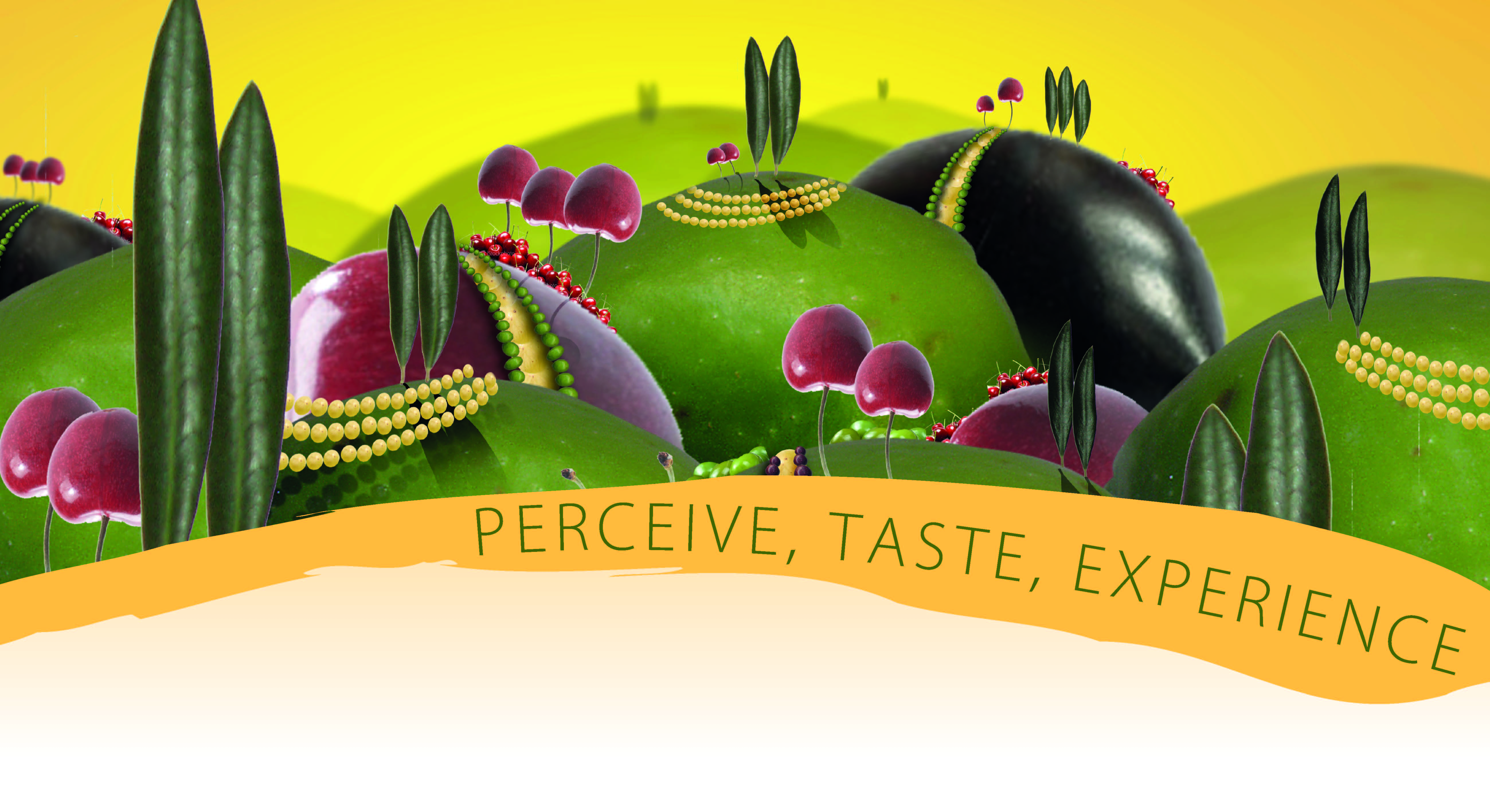 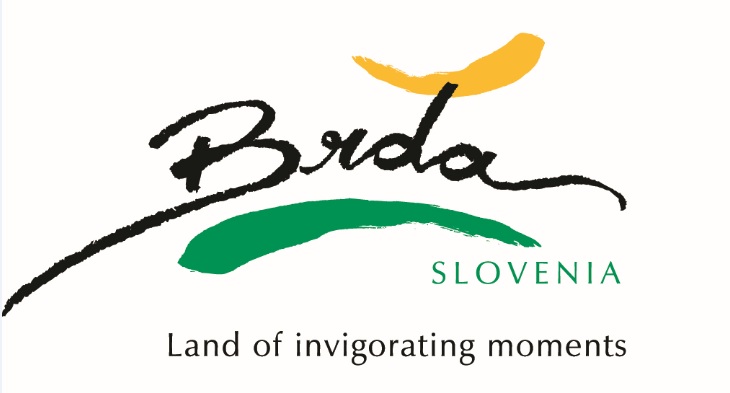 Struktura gostov: primerjava 2014 in 2015
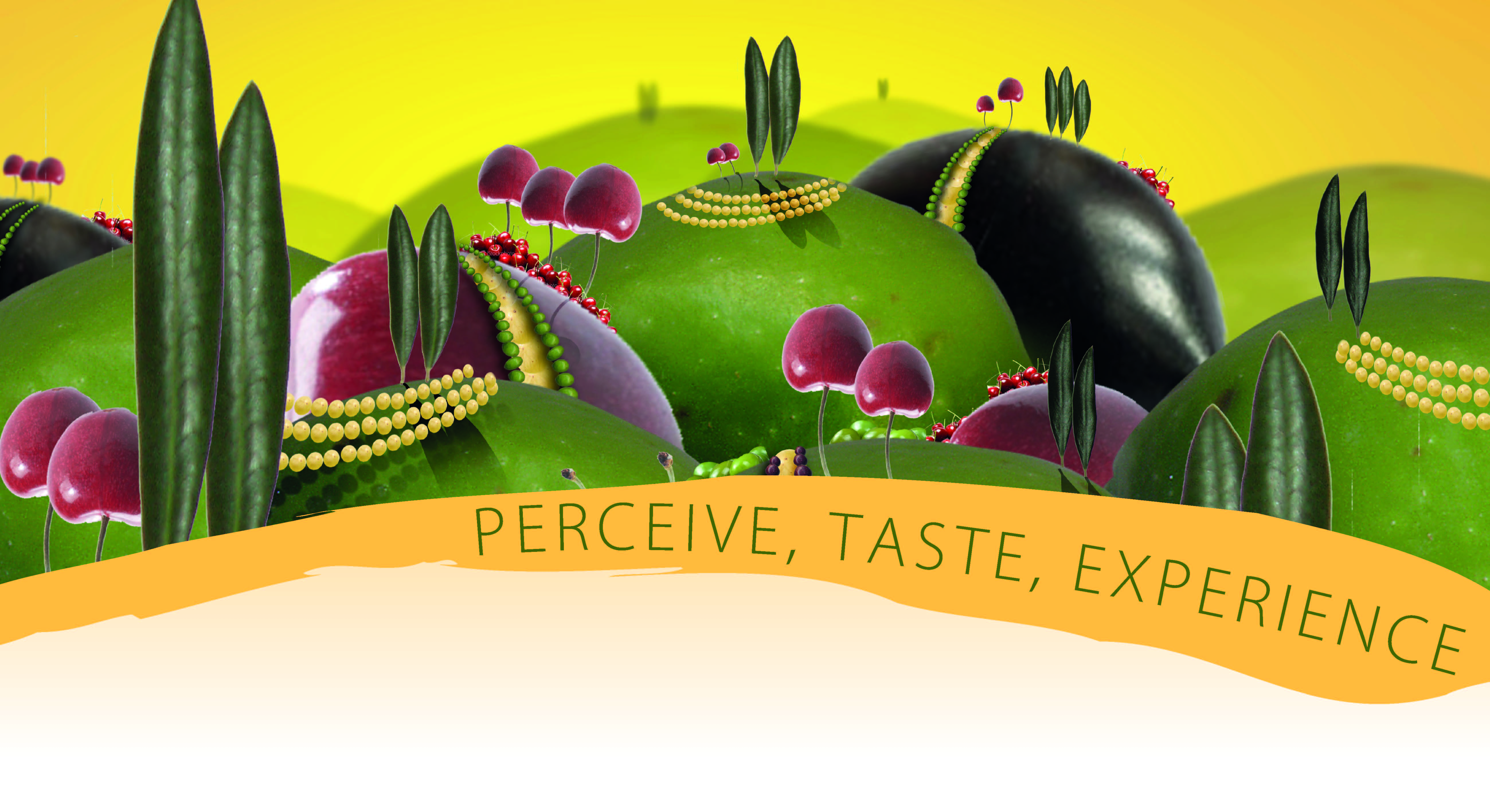 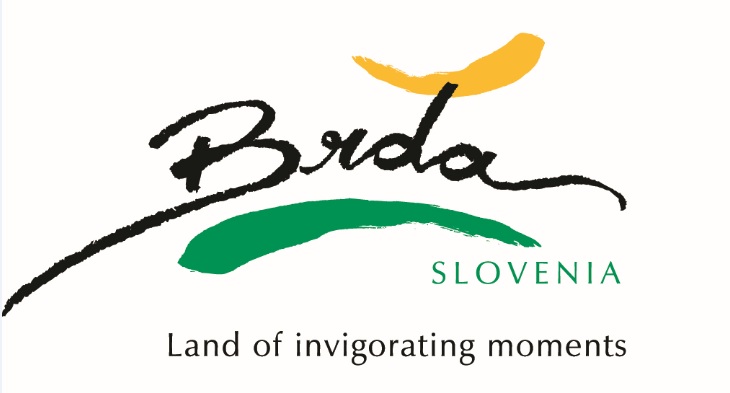 Struktura nočitev po državahv letu 2015 v %
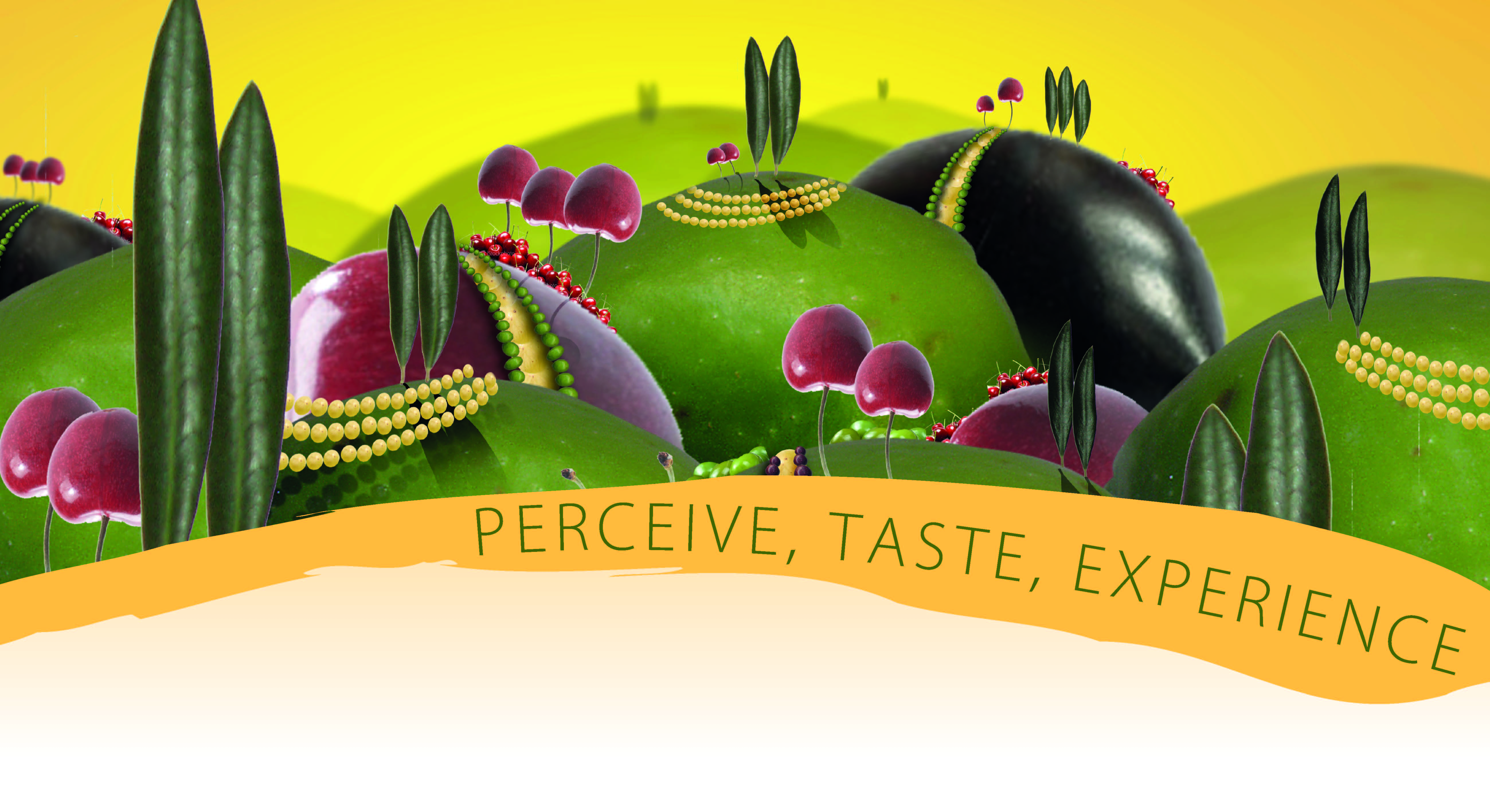 Obisk TIC-a od leta 2012 do 2015
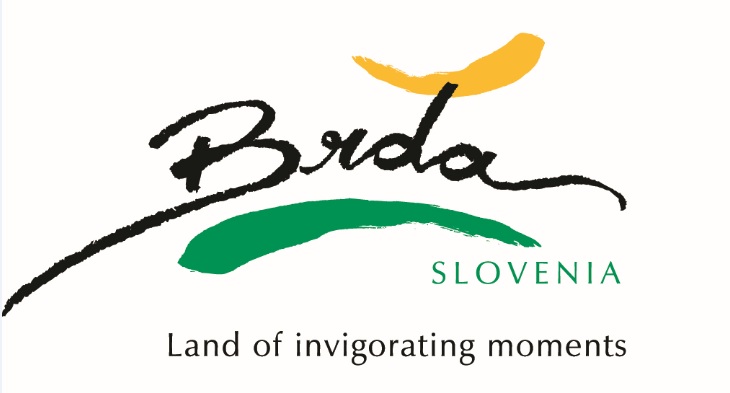 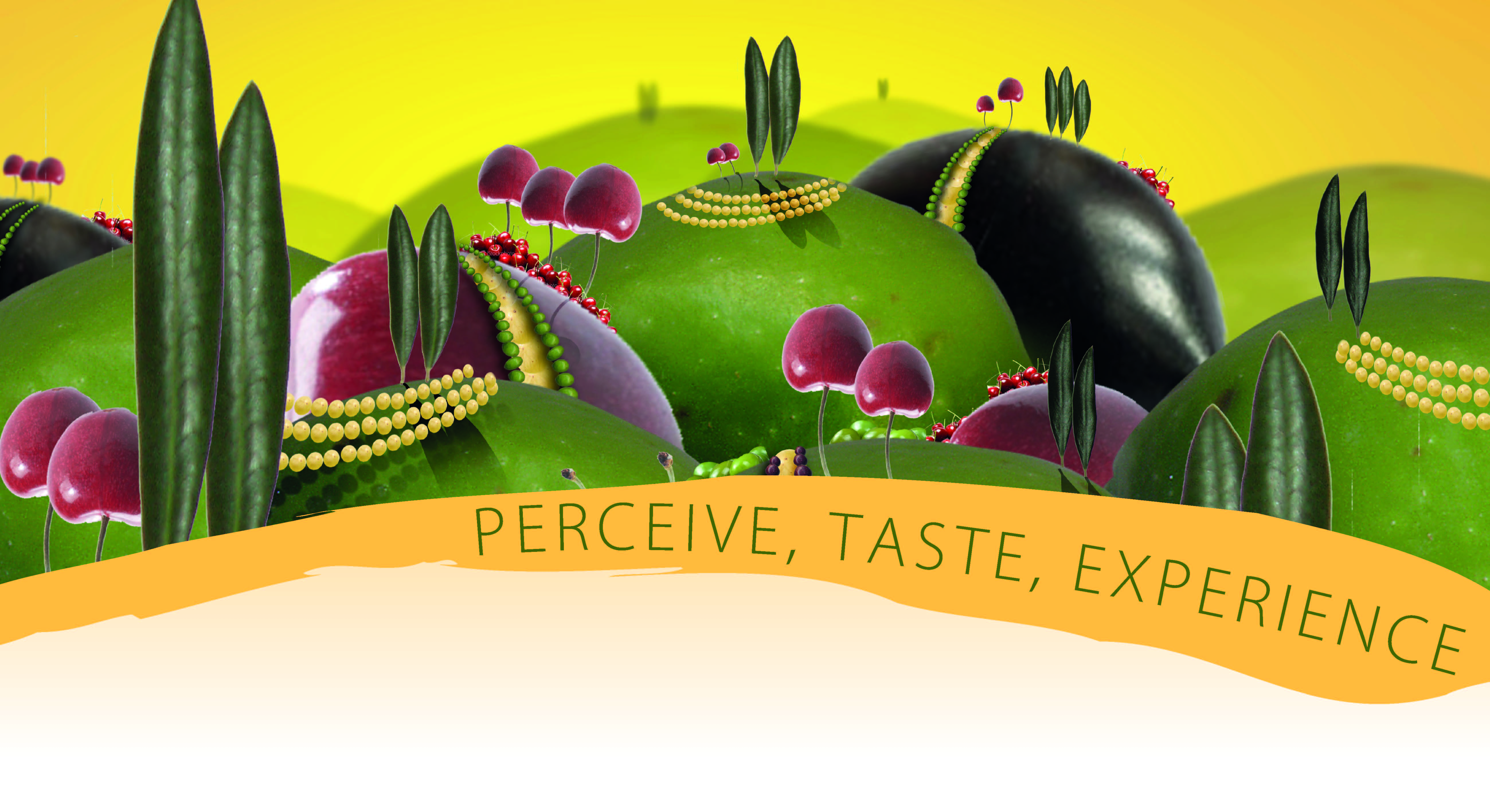 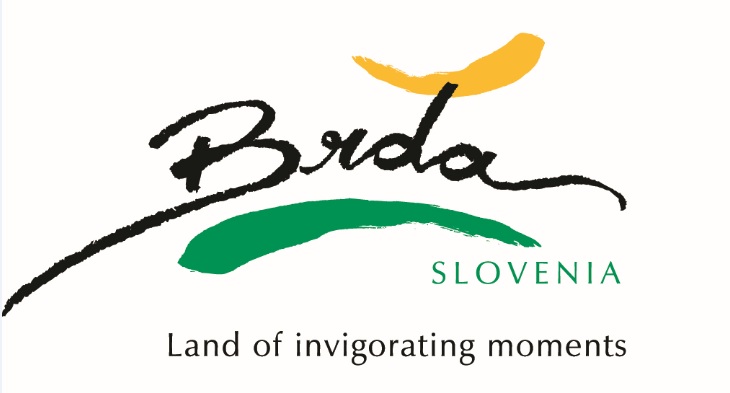 Struktura gostov (obisk TIC-a)od 2012 do 2015
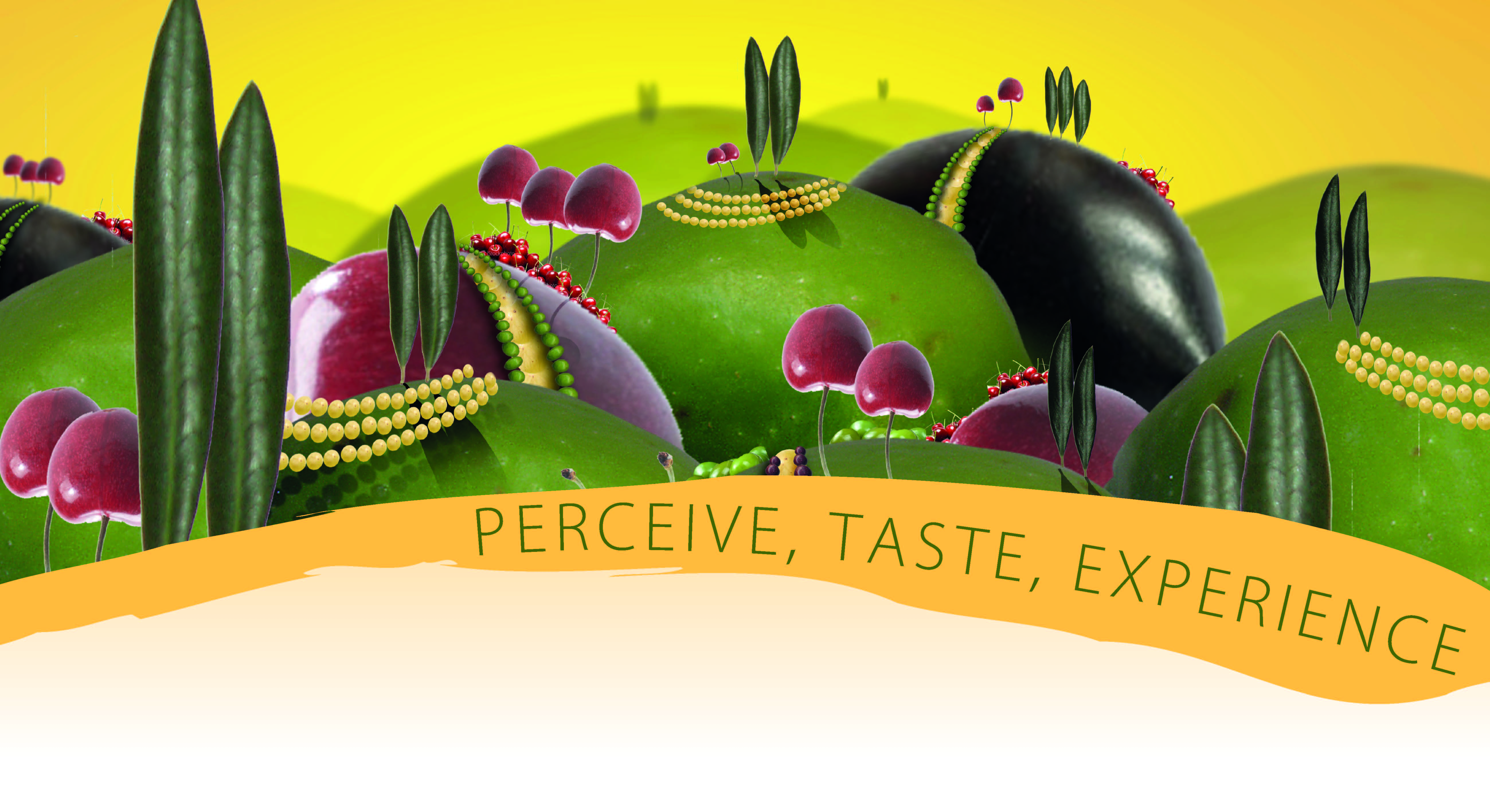 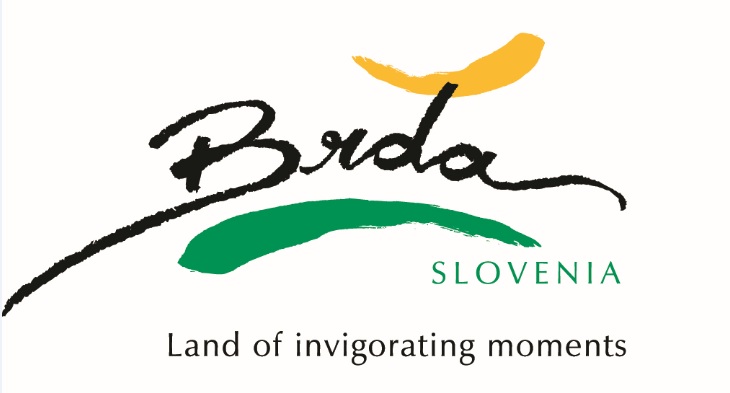 Anketa zadovoljstva gostov v letu 2015vzorec: 110 anket
VPRAŠALNIK
Starost (v letih):*:
Število nočitev*:
Potovali ste*:
Namen obiska*:
Kje ste izvedeli za Brda?*:
Prosimo ocenite nastanitveno ponudbo (1 je najslabše, 5 je najboljše)*:
Prosimo ocenite kulinarično ponudbo (1 je najslabše, 5 je najboljše)*:
Prosimo ocenite odnos osebja, prijaznost, gostoljubje (1 je najslabše, 5 je najboljše)*:
Prosimo ocenite dodatno turistično ponudbo - pohodništvo, kolesarjenje, ogledi,… (1 je najslabše, 5 je najboljše)*:
Ali bi se / se boste v Brda še vrnili?*:
Kaj ste pogrešali oz. bi radi še počeli ob naslednjem obisku?*:
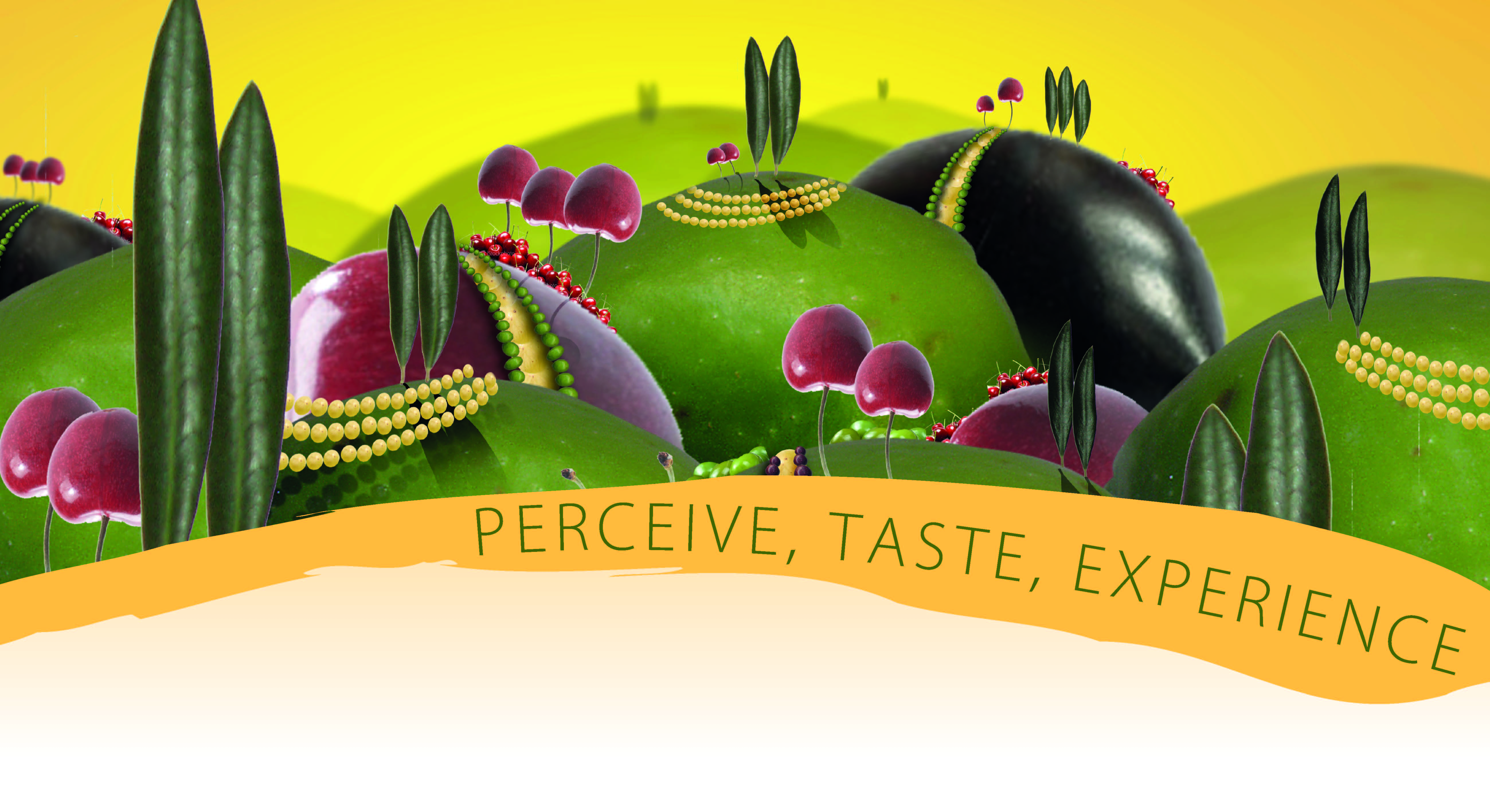 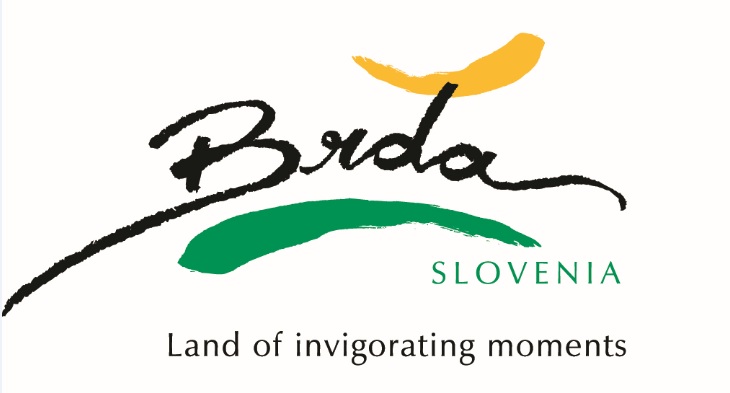 Anketa zadovoljstva gostov v letu 2015vzorec: 110 anket
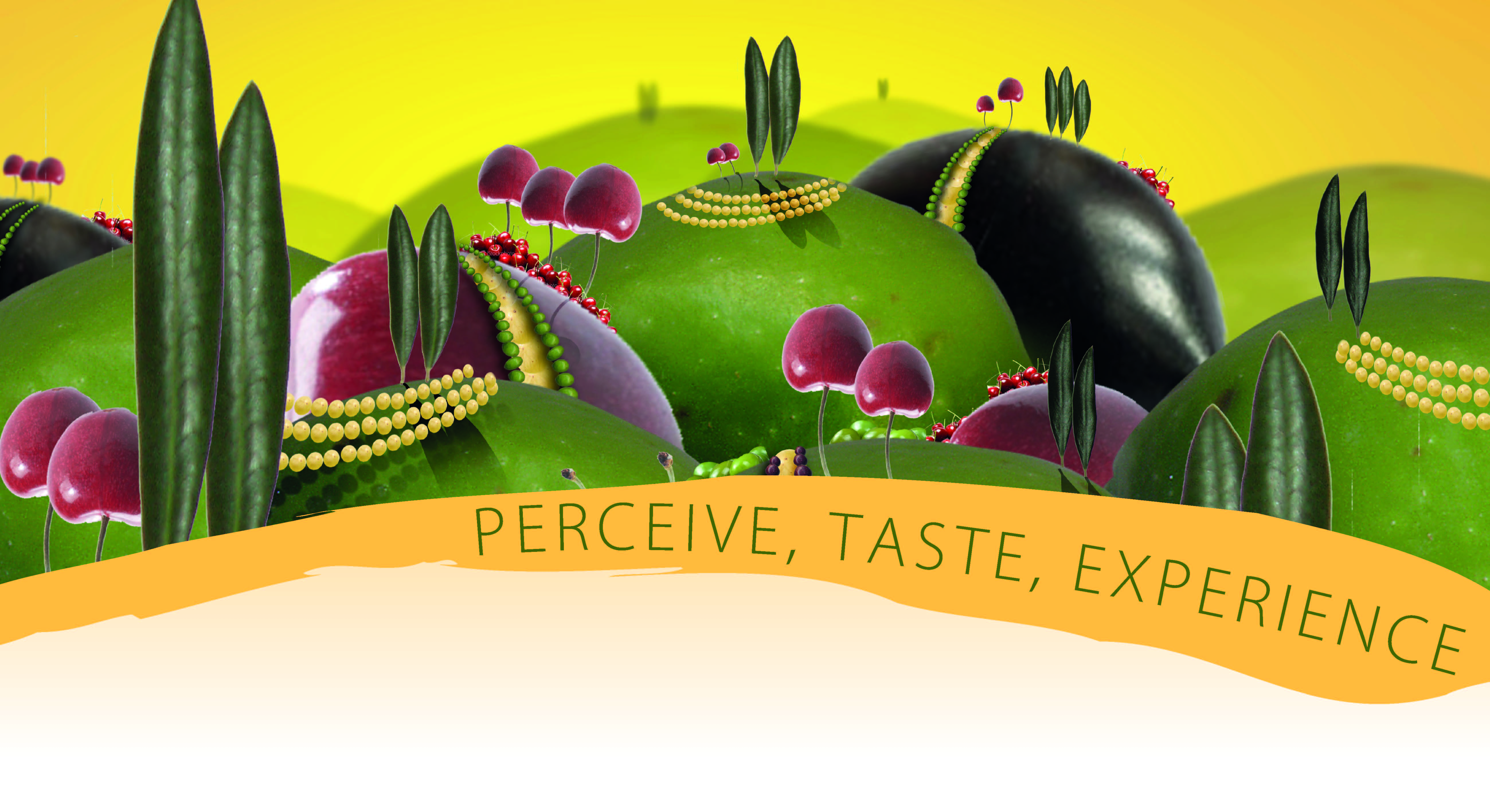 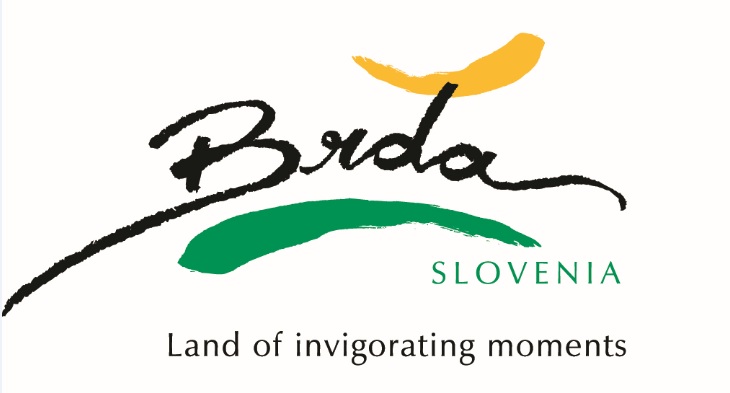 Anketa zadovoljstva gostov v letu 2015vzorec: 110 anket
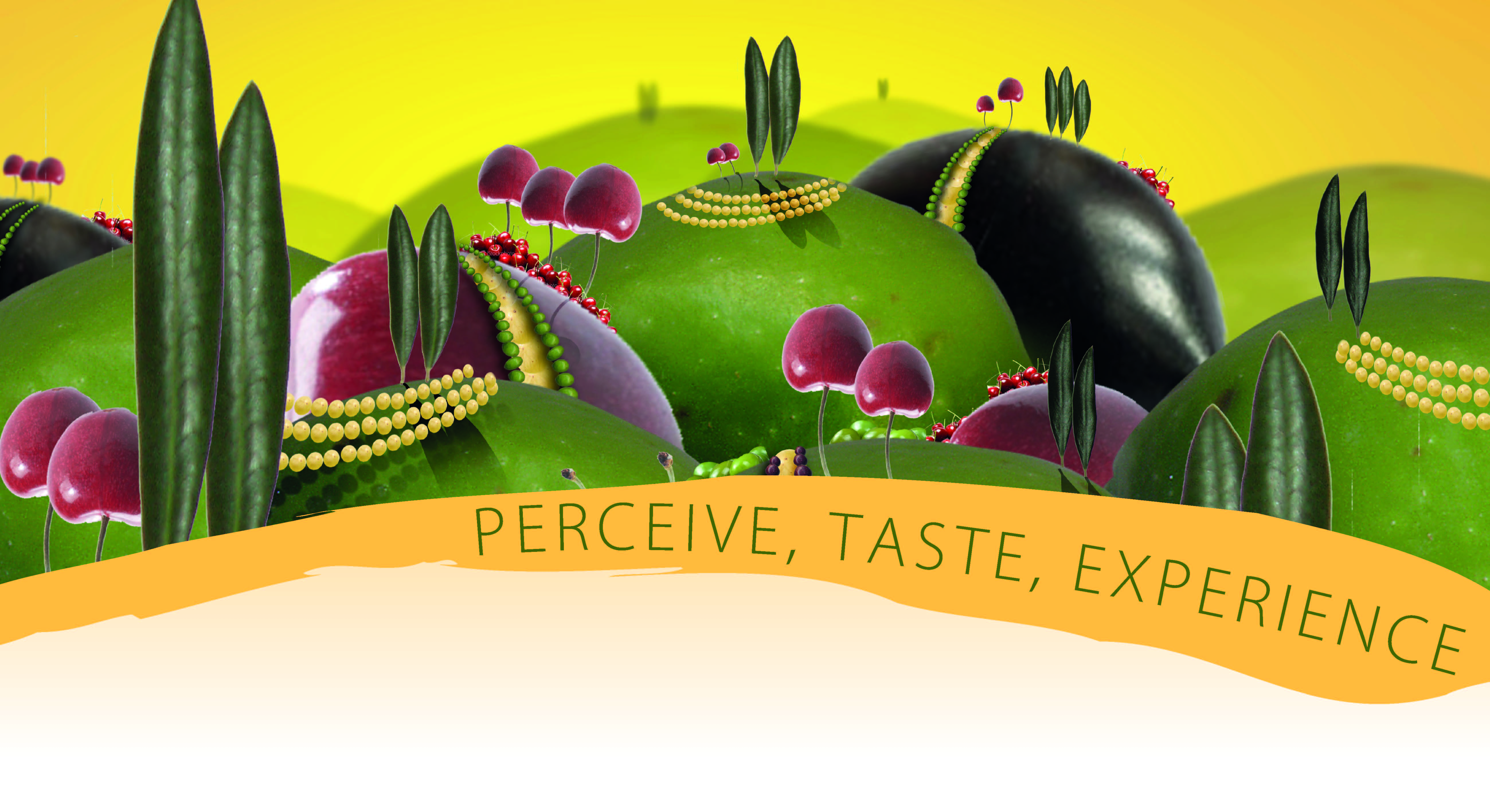 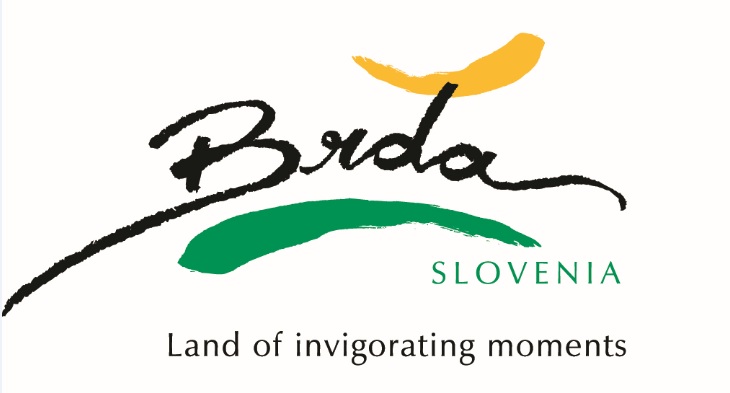 Anketa zadovoljstva gostov v letu 2015vzorec: 110 anket
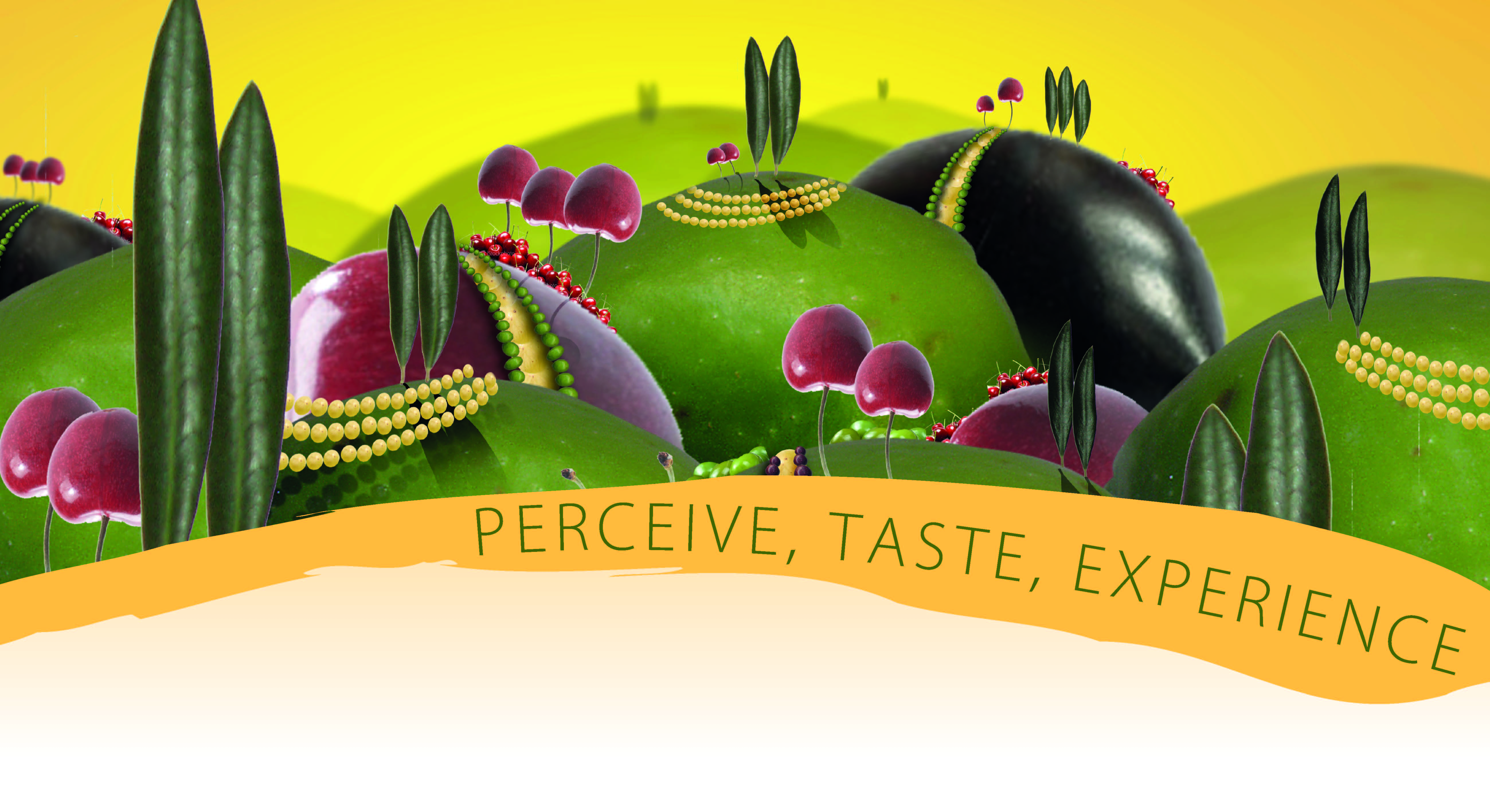 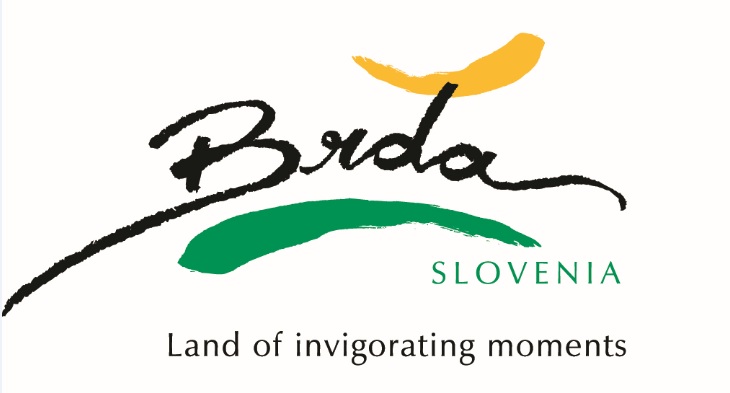 Anketa zadovoljstva gostov v letu 2015vzorec: 110 anket
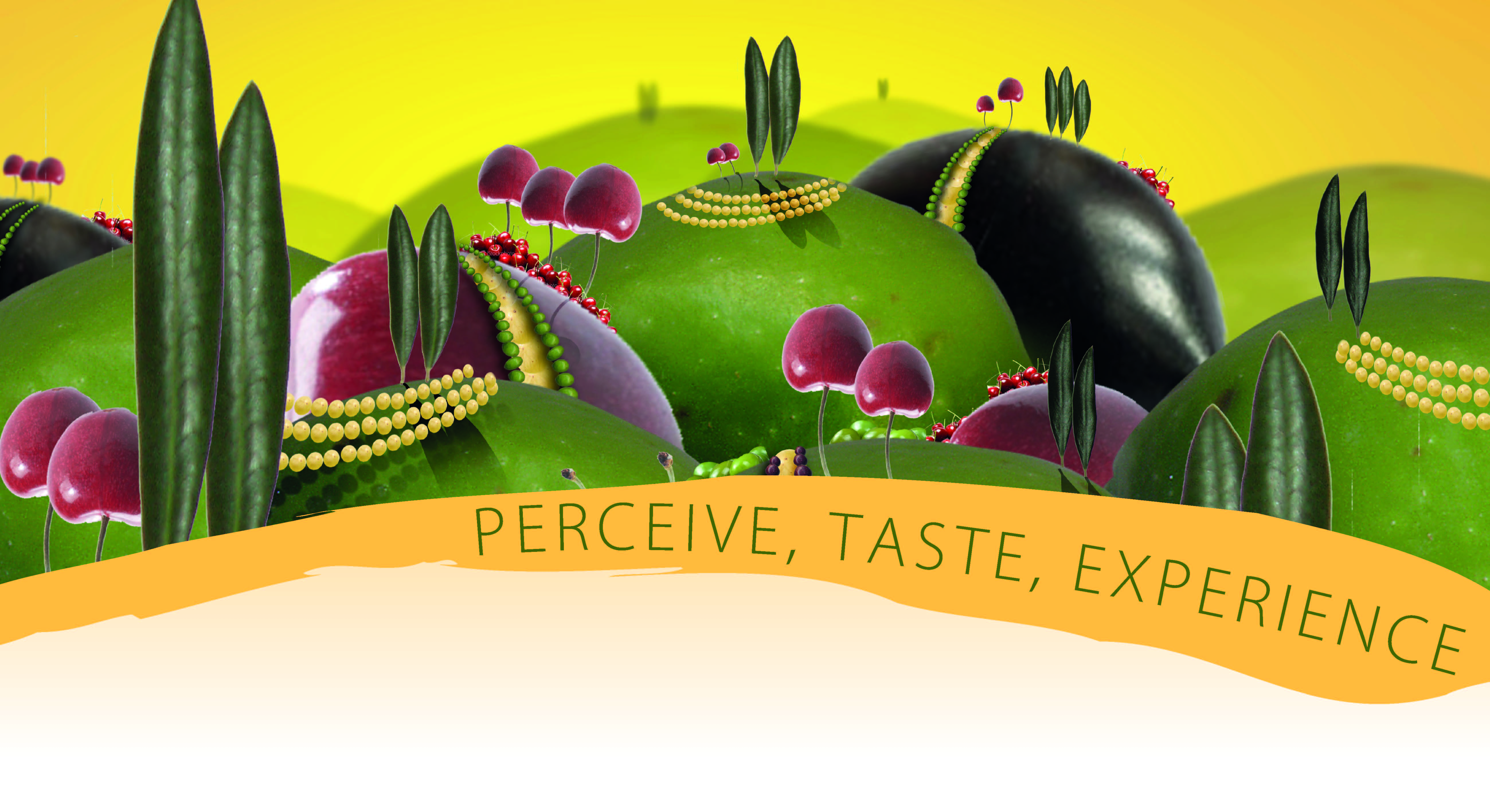 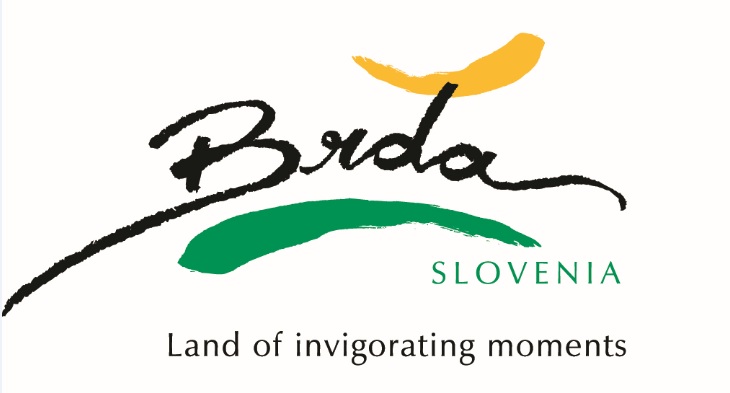 Anketa zadovoljstva gostov v letu 2015vzorec: 110 anket
Kaj naši gostje pogrešajo?
bolje označene restavracije in kmetije
usklajenost ponudbe na spletu in dejanske ponudbe 
degustacije pri vinarjih
označene kolesarske poti
možnost preživeti dan na kmetiji (obiranje češenj, trgatev)
izposoja koles pri zasebnikih
tržnica z briškimi dobrotami
možnost kopanja v reki
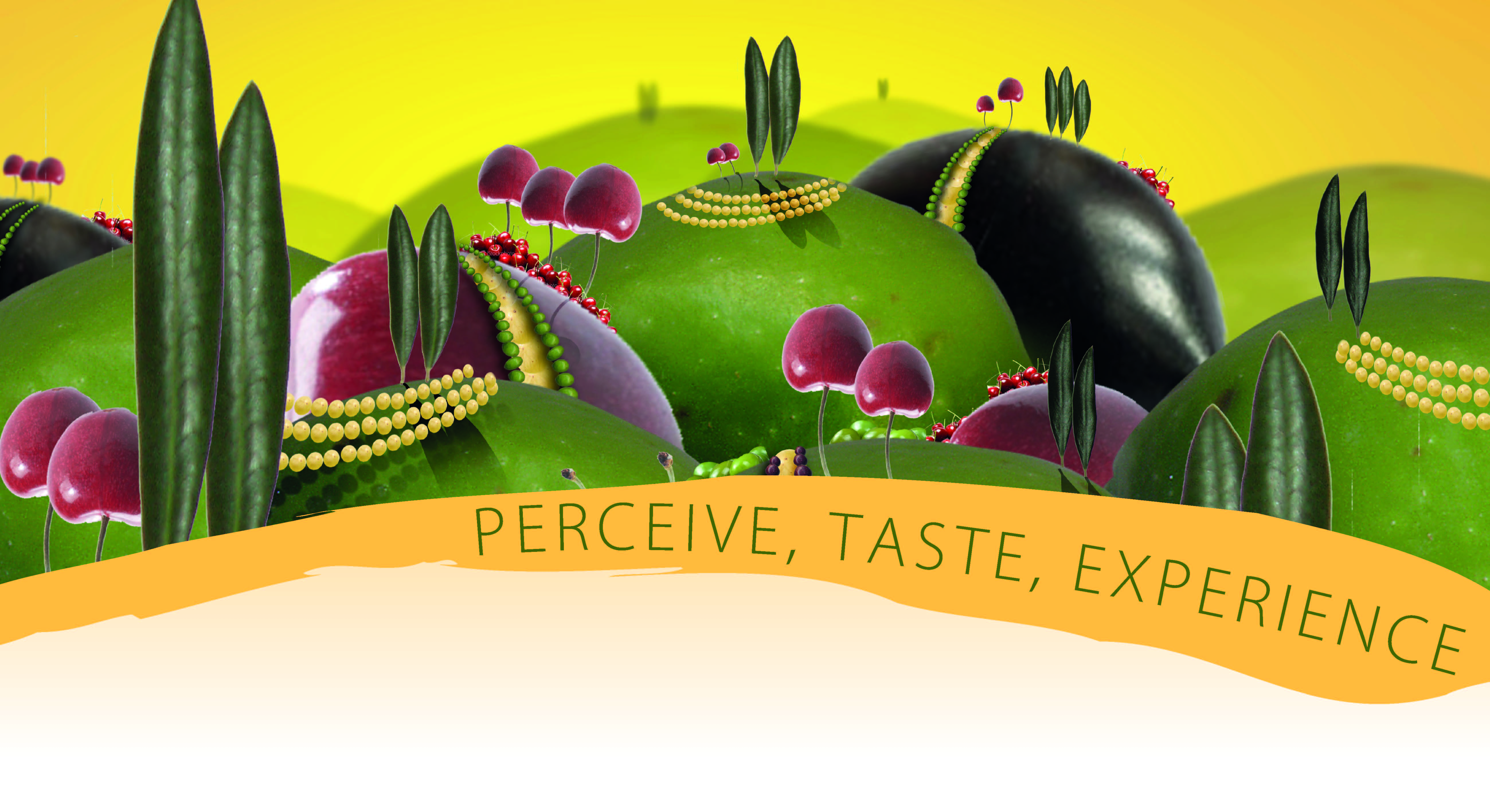 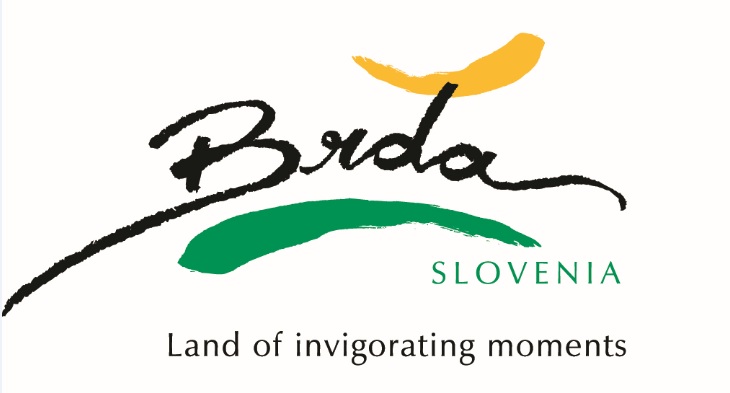 Anketa zadovoljstva gostov v letu 2015vzorec: 110 anket
Vtisi gostov:
Vsi Brici, s katerimi smo prišli v stik, so bili zelo prijazni in gostoljubni.
Pokrajina – brez besed! Skrbite zanjo.
Neverjetna prijaznost gostiteljice.
Bilo je več, kot sva pričakovala. Potrebovali bi več dni.
Kar tako naprej!
Odlična vina, ki nama jih je gostiteljica prinesla za pokušino.
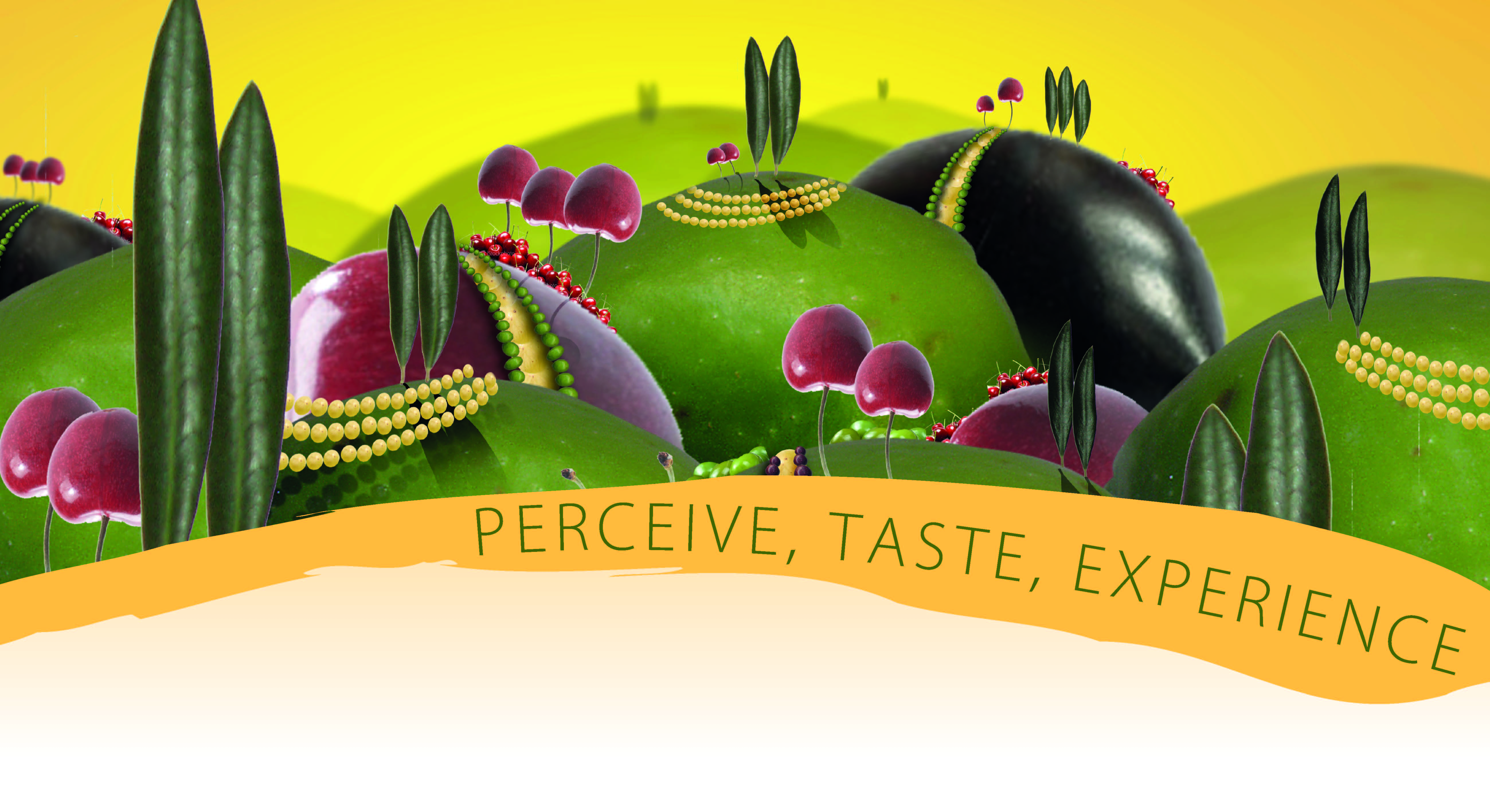